Construction d’analyseur lexical basée sur les automates finis
CHAPITRE 2 : ANALYSE L EXICALE
Rôle de l’analyseur lexical
Il s’agit de transformer des suites de caractères du code source en suite de symboles, correspondant aux unités lexicales, que l’analyseur lexical produit comme résultat de l’analyse. 
Pour cela, il existe deux approches possibles sachant qu’une passe est définie comme correspondant à un traitement entier d’une représentation du programme source pour produire une représentation équivalente en mémoire secondaire :
• L’analyseur lexical effectue un traitement de la totalité du code source en une première passe: 
ce qui lui permet d’en obtenir une représentation équivalente sous forme d’une suite d’unités lexicales, 
sauvegardée dans un fichier en mémoire secondaire. 
Ce fichier sera l’entrée de l’analyseur syntaxique, qui accomplira son travail pendant une deuxième passe (Selon le schéma de la figure 2.1)
• L’analyseur lexical fonctionne comme une procédure sollicitée à chaque fois, par l’analyseur syntaxique, pour lui fournir une unité lexicale. 
L’analyseur lexical effectue, pour cela, son travail, pas à pas, en synchronisation avec l’avancement de l’analyse syntaxique. 
On dit que l’analyse lexicale et syntaxique partagent une même passe. 
Dans ce cas, il n’est plus question de sauvegarder les unités dans un fichier intermédiaire, cependant, les deux analyseurs (lexical et syntaxique) doivent se trouver ensemble en mémoire. 
Cette approche est la plus utilisée dans la conception des compilateurs: elle est illustrée par la figure 2.2.
Figure 2.1. Analyse lexicale et syntaxique en deux passes différentes
Unités Lexicales (Fichier de Symboles)
…
Ident(a), SymAffect, ident(b), SymAdd, NbEnt(2), SymMul, ident( c), SymPtVirg,  
…
Code Source (Fichier Texte)


…

A:=b+2*c;

…
Analyseur Lexical
Analyseur Syntaxique
Figure 2.2. Analyses lexicale et syntaxique en une seule passe
Unité lexicale
(Symbole)
Arbre Syntaxique (Fichier)
Code Source (Fichier Texte)
Analyse Lexical
Analyse Syntaxique
Demande d’Unité lexicale
Tâches effectuées par l’analyseur lexical
1- Lecture du fichier du code source (fichier texte) caractère par caractère avec éventuellement l’élimination de caractères et informations inutiles (blancs, tabulations, commentaires, caractère de fin de ligne, …) pour réduire la représentation du programme. Une erreur est signalée à ce niveau si un caractère non permis (illégal) par le langage est rencontré.
2- Concaténation des caractères pour former des unités lexicales et signaler, éventuellement, une erreur si la chaîne dépasse une certaine taille.
3- Association d’un symbole à chaque unité lexicale. Cette opération peut engendrer une erreur si l’unité formée ne correspond à aucune unité légale du langage.
4- Enregistrement de chaque unité lexicale et des informations la concernant (nom, valeur, …) dans la table des symboles (en invoquant le gestionnaire de la table des symboles) ou dans un fichier résultat. A ce niveau, il est possible de détecter certaines erreurs telles que la double déclaration d’un identificateur, l’utilisation d’un identificateur sans déclaration préalable, etc.
5- Création d’une liaison entre les unités lexicales d’une ligne et la ligne du fichier la contenant. Cette opération, qui se fait par une simple numérotation des lignes du texte du code source, permet la localisation des lignes en cas d’erreur. Dans certains compilateurs, l’analyseur lexical est chargé de créer une copie du programme source en y intégrant les messages d’erreurs lexicales.
Symboles associés aux unités lexicales
1- Les mots réservés du langage (if, then, begin pour le langage Pascal, par exemple)
2- Les constantes (3, 3.14, True, ‘Bonjour’, …)
3- Les identificateurs qui peuvent être des noms de variables, de fonctions, de procédures, etc.
4- Les symboles spéciaux, en tenant compte des possibilités d’assemblage de caractères tels que <> <= <> : := + - /*
5- Les séparateurs tels que ; (point virgule) et . (point).
Spécification des unités lexicales
L’ensemble des unités lexicales, qu’un analyseur reconnaît, constitue un langage régulier L qui peut être décrit par des expressions régulières et reconnu par un automate d’états fini
La spécification des unités lexicales peut donc être effectuée en utilisant une notation appelée expressions régulières 
Une expression régulière est construite à partir d’expressions régulières plus simples, en utilisant un ensemble de règles de définition qui spécifient comment le langage est formé.
Spécification des unités lexicales (1)
Soit le vocabulaire ∑ = {a, b, c}
1- ε dénote la chaîne vide
2- L’expression régulière a/b dénote l’ensemble des chaînes 
a/b = {a,b}
3- L’expression a* dénote l’ensemble de toutes les chaînes formées d’un nombre quelconque de a (pouvant être nul), 
a* = {ε, a, aa, aaa, …}
4- L’expression a+ dénote l’ensemble de toutes les chaînes formées d’un nombre quelconque, non nul, a: 
a+ = {a, aa, aaa, …}.
Spécification des unités lexicales (2)
Si r est une expression régulière alors 
r* = r+ /ε          et              r+ = rr*
5- La notation r? est une abréviation: 
r?   =  r/ε 
et signifie zéro ou une instance de r
6- La notation [abc], où a, b, c sont des symboles de l’alphabet, dénote l’expression régulière 
[abc]      =      a/b/c 
Une classe de caractères [a-z] signifie 
[a-z]     =      a/b/c/d/ …/z
Exemple 1
Pour chacune des expressions régulières ri suivantes, on souhaite déterminer le langage dénoté par ri.
r1 = (a/b)(a/b)
r2 = (a/b)*
r3 = (a*b*)*
r4 = a/a*b
Chaque langage dénoté par ri est noté L(ri )
L(r1) = {aa, ab, ba, bb}
L(r2) = {ε, a, aa, aaa, …., b, bb, bbb, …, ab, aab, …, abb, abbb, ba, bba, bbaa, aba, …}. 
C’est l’ensemble de toutes les chaînes composées d’un nombre quelconque de a et d’un nombre quelconque de b.
L(r3) = L(r2)
L(r4) = {a, b, ab, aab, aaab, …, aaaa…ab} En plus de la chaîne a, cet ensemble contient des chaînes composées d’un nombre quelconque non nul de a suivis par un b.
Exemple 2
On souhaite déterminer la définition régulière de l’ensemble des identificateurs d’un langage sachant qu’ils sont constitués de suite de lettres et de chiffres commençant par une lettre. 
Cette définition régulière peut être donnée par :
• lettre = A/B/…/Z/a/b/…/z 	ou bien 	[A-Za-z]
• chiffre = 0/1/2/3/4/5/6/7/8/9 	ou bien 	[0-9]
• ident = lettre (lettre/chiffre)* 	qu’on peut noter directement 
					ident = [A-Za-z] [A-Za-z0-9]*
Remarque
Les expressions régulières sont un outil puissant et pratique pour définir les constituants élémentaires des langages de programmation. 
Cependant, le pouvoir descriptif des expressions régulières est limité car elles ne peuvent pas être utilisées dans certains cas tels que :
 La définition des constructions équilibrées ou imbriquées. Par exemple, pour les chaînes contenant obligatoirement pour chaque parenthèse ouvrante une parenthèse fermantes, les expressions régulières ne permettent pas d’assurer cela, on dit qu’elles ne savent pas compter.
Remarque (1)
La définition d’expressions contenant des répétitions de sous chaînes à différente positions (par exemple des chaînes de la forme αcαdeα où α est une combinaison des caractères a et b).
 La définition d’expressions contenant à différentes positions des séquences de caractères ayant la même longueur (par exemple anbn où n désigne le nombre de répétitions du caractère qui le précède).
On peut, cependant, utiliser les expressions régulières dans le cas d’un nombre fixe de répétitions d’une construction donnée.
Approches de construction des analyseurs lexicaux
Approches de construction des analyseurs lexicaux
1- Une approche simplifiée (manuelle) basée sur les diagrammes de transition.

2- Une approche plus rigoureuse basée sur les automates d’états finis.

3- Une approche utilisant un outil générateur d’analyseurs lexicaux tel que Lex, FLex, JFLex...
Construction d’analyseur lexical basée sur les diagrammes de transition
Les diagrammes de transition sont des organigrammes stylisés (respectant une forme stricte) dont la construction représente une étape préparatoire pour la réalisation d’un analyseur lexical 
Le diagramme est ensuite converti en un programme qui permet de reconnaître les unités lexicales exprimées par le diagramme.
Introduction aux diagrammes de transitions
Formellement, un diagramme de transition est un diagramme contenant des cercles numérotés qui représentent des états et des arcs étiquetés matérialisant les transitions entre les états.
Les états du diagramme de transition correspondent aux états de l’analyseur lexical 
et chaque arc étiqueté par un caractère donné correspond à la transition qu’effectuera l’analyseur suite à la rencontre de ce caractère.
Ainsi, au fur et à mesure de la reconnaissance d’une unité lexicale, l’analyseur passe d’un état à un autre.
Considérons deux états e1 et e2 reliés par un arc étiqueté par le caractère c. Etant dans l’état e1 à un moment donné, l’analyseur passera à l’état e2 lorsqu’il lit le caractère c dans le texte source.
Exemple de diagrammes de transitions
Considérons deux états e1 et e2 reliés par un arc étiqueté par le caractère c. 

Etant dans l’état e1 à un moment donné, l’analyseur passera à l’état e2 lorsqu’il lit le caractère c dans le texte source.
Notations Adoptées
• Un état particulier du diagramme représentera l’état initial où commence la reconnaissance d’une unité lexicale. Il est noté par un état auquel abouti un arc étiqueté par début.
• Les états finaux sont identifiés par deux cercles concentriques (cercle doublé) et correspondent, chacun, à la reconnaissance complète d’une unité lexicale.
• Si un ensemble d’arcs sortant d’un état e1 comprend un arc ayant l’étiquette autre, elle désigne tous les caractères autres que ceux indiqués explicitement sur les autres arcs sortant de e1.
Remarque
On suppose que les diagrammes de transition utilisés sont déterministes: 


aucun caractère ne peut apparaître comme étiquette de deux ou plusieurs arcs quittant un même état.
Exemple 1
Le diagramme de transition de la figure correspond à 
l’expression régulière 
lettre(lettre/chiffre)* 
et permet de représenter les identificateurs utilisés dans les langages tel que Pascal
Figure - Diagramme de transition des identificateurs
diagramme de transition correspondant à l’expression régulière lettre(lettre/chiffre)*
0
Etat Initial
Lettre/Chiffre
Début
Lettre
Autre
Etat Final
0
1
2
2
Transition
Exemple 2
On souhaite donner la définition régulière ainsi que le diagramme de transition qui représente l’ensemble des nombres réels non signés comme 
2006, 12.33, 314.3E-2, 0.314E+1, 0.314E2, 314E-2
La définition régulière est donnée par :
• chiffre = 0/1/2/3/4/5/6/7/8/9 ou bien [0-9]
• chiffres = chiffre chiffre* ou bien chiffre+
• fractionOpt = .chiffres/ε ou bien (.chiffres)?
• exposantOpt= ( E(+/-/ε) chiffres ) / ε ou bien (E(+/-)?chiffres)?
• NbRéel = chiffres fractionOpt exposantOpt
Pour faciliter la représentation par un diagramme de transition, la spécification précédente peut être réécrite directement sous la forme :
NbRéel = chiffre chiffre* ((. chiffre chiffre*)? (E(+/-)?chiffre chiffre*)?
NbRéel = chiffre chiffre* ((. chiffre chiffre*)? (E(+/-)?chiffre chiffre*)?
6
1
3
8
Autre
Chiffre
Chiffre
Chiffre
Début
0
Chiffre
2
Autre
Chiffre
Chiffre
+ / -
5
4
E
Autre
7
9
Autre
Chiffre
E
Autre
Exemple d’implémentation d’un diagramme de transition d’un identificateur
Nous utiliserons, pour des raisons de simplification, une série de procédures et fonctions que nous décrivons en premier.
• lettre est une fonction qui retourne vrai si le caractère courant passé dans ch est un caractère alphabétique.
• carsuiv est une procédure qui retourne le caractère suivant du texte source dans ch (passé en paramètre).
• retournerId permet de retourner l’identificateur reconnu. Pour cela, elle associe le symbole correspondant (id) à l’unité formée, range l’identificateur dans la table des symboles, (s’il n’y est pas déjà) et retourne son adresse.
• chiffre est une fonction qui retourne vrai si le caractère ch (passé en paramètre) est un chiffre.
• échec est une procédure qui permet de passer à un autre diagramme de transition (s’il y en a) ou d’appeler la procédure erreur.
Fonction Lettre
Fonction lettre (ch : caractère) : booléen ;
Début
Si (ch ≥ ‘A’ et ch ≤ ’Z’) ou (ch ≥ ’a’ et ch ≤ ‘z’) 	Alors lettre ← Vrai
Sinon lettre ← Faux ;
Fin ;
Fonction Chiffre
Fonction chiffre (ch : caractère) : booléen ;
Début
	Si (ch ≥ ‘0’ Et ch ≤ ’9’) Alors chiffre ← Vrai
	Sinon chiffre ← Faux ;
Fin ;
Etapes de l’implémentation
Etat 0 : 
carsuiv (ch) ; 
Si lettre(ch) alors Aller à état1 
Sinon échec() ;
Etat 1 : 
carsuiv (ch) ; 
Si lettre(ch) Ou chiffre(ch) alors Aller à état1 
Sinon Aller à état2 ;
Etat 2 : 
retournerId()
Démarche générale d’implémentation d’un analyseur lexical à partir d’un diagramme de transition
diagrammes de transition peut être convertie en un programme qui recherche les unités lexicales :

• Chaque état donne lieu à un segment de programme

• S’il y a des arcs qui quittent un état, son segment de programme doit avoir:
la lecture d’un caractère et 
son test pour sélectionner un arc à suivre
Démarche générale d’implémentation d’un analyseur lexical à partir d’un diagramme de transition (suite)
• S’il y a un arc étiqueté par le caractère lu, ou par une classe de caractères contenant le caractère lu, 
alors 
le contrôle est transféré au code correspondant à l’état pointé par cet arc.
Démarche générale d’implémentation d’un analyseur lexical à partir d’un diagramme de transition (suite)
• S’il n’existe pas un arc correspondant à la valeur de ch et si l’état actuel n’appartient pas à l’ensemble des états qui indiquent la rencontre d’une unité lexicale (i.e. ce n’est pas un état d’acceptation), 
alors 
il y a un échec de l’analyse et 
la recherche est initialisée à celle de l’unité lexicale spécifiée par le prochain diagramme de transition.
Démarche générale d’implémentation d’un analyseur lexical à partir d’un diagramme de transition (suite)
• On utilise généralement une instruction de choix multiple pour trouver l’état de départ du diagramme de transition suivant. 
On suit les arcs du diagramme de transition en sélectionnant le fragment de code d’un état et 
on exécute ce fragment pour déterminer le prochain état
Série de TD N◦ 1
Exercice 1 :
Soient A = {a, b, c} un alphabet et L = {w ∈ A∗ | |w| ≤ 2}.
Donner explicitement le langage L.
Exprimer L en fonction de A uniquement.
Que représente le langage An, où n ≥ 0 est un entier ?
Soit w = abcacb un mot sur A.
-  (a) Calculer |w|, w*, w3, w+, w?
- (b) Donner les préfixes, les suffixes, les facteurs et les sous-mots de w.
- (c) Déterminer le plus grand sous mot de w qui soit un palindrome.
Série de TD N◦ 1
Exercice 2 :
Sur l’alphabet A = {a, b}, trouver une expression régulière qui dénote chacun des langages suivants :
1. Les chaînes qui commencent par a et se terminent par bb.
2. Les chaînes contenant au moins un b.
3. Les chaînes contenant exactement un seul b.
4. Les chaînes contenant au plus un b.
5. Les chaînes dont le cinquième symbole (`a partir de la droite) est un a.
6. Les chaînes ayant un nombre impair de a et un nombre pair de b.
7. Les chaînes telles que chaque a est suivi immédiatement d’un b.
Série de TD N◦ 1
Exercice 3:
Pour chacune des expressions régulières ri suivantes, on souhaite déterminer le langage dénoté par ri.
r1 = (a/b/c)(a/b/c)(a/b/c)
r2 = (a/b/c)*
r3 = (a*b*c*)*
r4 = a/a*b*c
Exercice 4:
On souhaite donner la définition régulière ainsi que le diagramme de transition qui représente l’ensemble des nombres réels non signés comme 
2006, 12.33, 314.3E-2, 0.314E+1, 0.314E2, 314E-2
Série de TD N◦ 1
Exercice 5:
Implémenter un programme correspondant à l’analyseur lexical à partir du diagramme de transition d’un identificateur. 

Exercice 6:
Implémenter un programme correspondant à l’analyseur lexical à partir du diagramme de transition d’un Nombre Réel non signé.
Démarche générale de construction d’un analyseur lexical
b. Démarche générale de construction d’un analyseur lexical
En se basant sur les propositions démontrables suivantes :
• L’ensemble des unités lexicales d’un langage donné constitue un langage régulier L.
• Pour toute expression régulière r, il existe un automate fini non déterministe (AFN) qui accepte l’ensemble régulier décrit par r.
• Si un langage L est accepté par un automate fini non déterministe (AFN), alors il existe un automate fini déterministe (AFD) acceptant L. 
On peut définir une approche rigoureuse pour la construction d’un analyseur lexical en utilisant les automates d’états finis AFD.
Cette approche est constituée de 6 étapes :
Etape 1 : Spécification des unités lexicales 
		Spécifier chaque type d’unité lexicale à l’aide d’une 			expression régulière (ER).
Etape 2 : Conversion ER en AFN 
		Convertir chaque expression régulière en un automate 			d’états fini AFN (non déterministe).
Etape 3 : Réunion des AFNs 
		Construire l’automate Union de tous les automates de 			l’étape 2 (on peut ajouter un nouvel état initial d’où 			partent un ensemble d’arcs étiquetés ε).
Cette approche est constituée de 6 étapes (2)
Etape 4 : Déterminisation ou transformation de l’AFN obtenu en AFD 
		Rendre l’automate de l’étape 3 déterministe.
Etape 5 : Minimisation de l’AFD 
		Minimiser l’automate obtenu à l’étape 4.
Etape 6 : Implémentation de l’AFD minimisé
		Implémenter l’automate obtenu à l’étape 5 en le simulant 			à partir de sa table de transition.
Automates à états finis
On transforme une expression régulière en un reconnaisseur en construisant un diagramme de transition généralisé appelé automate à états finis. 
Ce dernier peut être déterministe (AFD) ou non déterministe (AFN).
Automates à états finis
Automates à états finis
La transformation d’un automate à états finis (AFD) en un analyseur lexical consiste à :
associer une unité lexicale à chaque état final et 
à faire en sorte que l’acceptation d’une chaîne produise comme résultat l’unité lexicale associée à l’état final en question. 

Pour cela il faut implémenter la fonction de transition de l’automate en utilisant une table de transition.
Automate fini non déterministe
Un AFN est défini par :
• Un ensemble d’état E
• Un ensemble de symboles d’entrée ou alphabet Σ
• Un état initial e0
• Un ensemble F d’états finaux ou d’acceptation
• Une fonction de transition Transiter qui fait correspondre à chaque couple (état, symbole), un ensemble d’états.
Exemple
Considérons l’AFN qui reconnaît le langage décrit par l’expression régulière 
(a|b)*abb 
Pour cet automate :
E = {0, 1, 2, 3} 
e0 = 0 
Σ = {a, b} 
F = {3}
Figure - Un AFN pour l’expression (a|b)*abb
Implémentation la plus simple d’un AFN
L’implémentation la plus simple d’un AFN est une table de transition dans laquelle il y a une ligne pour chaque état et une colonne pour chaque symbole d’entrée (avec la chaîne vide ε si nécessaire). 
L’entrée pour la ligne i et le symbole a donne l’ensemble des états (ou un pointeur vers cet ensemble) qui peuvent être atteints à partir de l’état i avec le symbole a.
Pour l’AFN de la figure de l’AFN, la table de transition est la suivante:
Sachant que la ligne 3 peut être éliminée
Implémentation la plus simple d’un AFN
Un AFN accepte une chaîne si et seulement s’il existe au moins un chemin correspondant à cette chaîne entre l’état initial et l’un des états finaux. 
Un chemin peut être représenté par une suite de transitions appelées déplacements.
Exemple
Par exemple, pour la reconnaissance de la chaîne aabb par l’AFN de cette figure, il existe deux chemins possibles: 

Le premier conduit à l’acceptation de la chaîne alors que 

le second stationne sur l’état 0 qui n’est pas un état final
Le premier conduit à l’acceptation de la chaîne
le second stationne sur l’état 0 qui n’est pas un état final
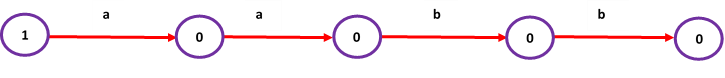 Automate fini déterministe AFD
Un AFD est un cas particulier d’AFN dans lequel :
• Aucun état n’a de ε-transition
• Pour chaque état e et chaque symbole d’entrée a il y a au plus un arc étiqueté a qui quitte e
Automate fini déterministe AFD
Dans la table de transition d’un AFD: 
une entrée contient un état unique au maximum (les symboles d’entrées ont les caractères du texte source), 
il est donc très facile de déterminer si une chaîne est acceptée par l’automate vu que:
il n’existe, au plus, qu’un seul chemin entre l’état initial et un état final étiqueté par la chaîne en question.
Remarque
La table de transition d’un AFN pour un modèle d’expression régulière peut être considérablement plus petite que celle d’un AFD 

Cependant, l’AFD présente l’avantage de pouvoir reconnaître des modèles d’expressions régulières plus rapidement que l’AFN équivalent
Construction d’AFN à partir d’expressions régulière (étape 2)
Il existe plusieurs algorithmes pour effectuer cette construction. 

Parmi les plus simples et les plus faciles à implémenter on cite l’algorithme de construction de Thompson.
Construction d’AFN à partir d’expressions régulière (étape 2)
Dans la suite, nous utiliserons les notations suivantes :

• r : désigne une expression régulière

•N(r) : l’AFN correspondant à r (qui reconnaît r )
Les règles de l’algorithme de Thompson sont les suivantes :
1. Pour r = ε   N(ε) est représenté par: 




2. Pour r = a    N(a) est représenté par:
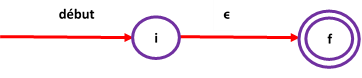 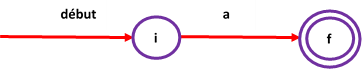 Les règles de l’algorithme de Thompson sont les suivantes :
3. Pour  N(r s) on a : 



4. Pour  N(r|s) on a :
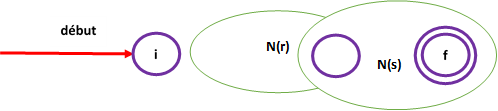 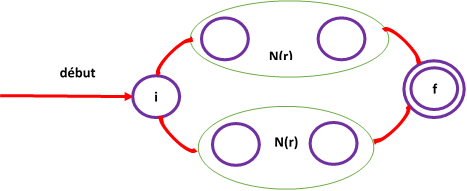 Les règles de l’algorithme de Thompson sont les suivantes (Suite):
5. Pour r*, N(r*) sera donnée par la représentation suivante :
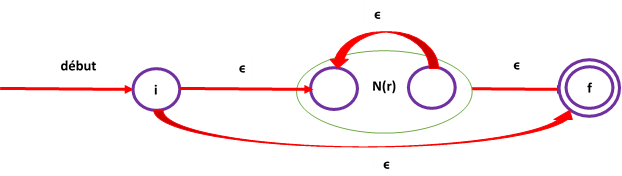 Exemple
L’AFN qui reconnaît l’expression régulière 
(a|b)*abb 
selon la méthode de construction de Thompson est donné dans la figure suivante :
Déterminisation d’un AFN (étape 4)
La déterminisation consiste à transformer un AFN en un AFD équivalent. 

Elle peut être effectuée par différentes méthodes, nous en présentons trois dans ce qui suit.
Figure - Automate fini non déterministe N pour accepter (a|b)*abb
Déterminisation d’un AFN ne contenant pas de ε-transitions
La déterminisation d’un AFN ne contenant pas de ε-transitions peut être effectuée en appliquant l’algorithme suivant sur la table de transition de l’AFN pour en déduire celle de l’AFD équivalent :
Etapes de l’algorithme
1- Partir de l’état initial E0 = {e0 }
2- Construire E1 qui est l’ensemble des états obtenus à partir de E0 par la transition étiquetée a,
E1 = Transiter(E0 , a).
3- Recommencer l’étape 2 pour toutes les transitions possibles et pour chaque nouvel ensemble d’états Ei.
4- Tous les ensembles d’états Ei contenant au moins un état final deviennent finaux.
5- Renuméroter les ensembles d’états obtenus en tant que simples états.
Exemple
Appliquons l’algorithme précédent sur l’AFN dont e0 =0 et F = {2, 3} et ayant la table de transition suivante :
Après application de l’algorithme, nous obtenons la table de transition de l’AFD suivante:
Après renumérotation la table de l’AFD devient
Transformation manuelle d’un AFN en AFD (cas général)
On utilise les règles de conversion suivantes pour rendre déterministe un AFN pouvant contenir des ε-transitions:
ϵ
a
a
a
On utilise les règles de conversion suivantes pour rendre déterministe un AFN pouvant contenir des ε-transitions:
jk
ij
i
i
i
j
j
k
1. Si on peut passer d’un état i à l’état j avec une transition étiquetée ε alors les états i et j appartiennent à la même classe.


2. Si l’état i mène à l’état j et l’état k par des transitions identiques (même étiquette), alors les états j et k appartiennent à la même classe


3. Une classe d’état est finale dans l’AFD si elle contient au moins un état final de l’AFN.
On utilise les règles de conversion suivantes pour rendre déterministe un AFN pouvant contenir des ε-transitions   (suite):
Ainsi, l’AFD équivalent à un AFN original possède des états qui sont des classes (regroupements) d’états de l’automate original. 
Les nœuds de l’AFD correspondent à des sous ensembles de nœuds de l’AFN qui ne sont pas forcément disjoints.
Si l’AFN à n nœuds, l’AFD peut en avoir 2n. 
Donc l’AFD peut être beaucoup plus volumineux que l’AFN équivalent, cependant, en pratique le nombre d’états est souvent plus petit que 2n.
Exemple
Considérons l’automate non déterministe de cette figure, qui reconnaît l’ensemble des chaînes {a, aa, ab, aba, abb}.
Figure - Exemple d’AFN équivalent
AFN équivalent
L’AFD correspondant est donné par cette figure, on constate que les états ne sont pas disjoints (234, 34, 4).
Figure AFD équivalent à l’AFN de la figure:
Méthode de construction de sous-ensembles pour la transformation des AFN en AFD (cas général)
La construction manuelle décrite précédemment est simple, mais difficile à appliquer lorsque le nombre d’états est important. 
Un algorithme plus formel peut être utilisé pour cette étape. 
Ce dernier est connu sous le nom d’algorithme de construction de sous-ensembles et permet de construire une table de transition de l’AFD en se basant sur celle de l’AFN équivalent.
a- Notations et opérations utilisées
Soit un AFN noté N et D son AFD équivalent.
• DTrans est la table des transitions de D
• Détats est l’ensemble des états de D
• e est un état de N, e0 est l’état initial de N
• T est un ensemble d’états de N
• L’opération ε-fermeture(e) est l’ensemble des états de N accessibles à partir de l’état e par des ε-transitions uniquement.
Remarque
Un état est accessible à partir de lui-même par une ε–transition (même si l’arc n’est pas visible).
• L’opération ε -fermeture(T) donne l’’ensemble des états de N accessibles à partir des états e (e ∈ T)par des ε-transitions uniquement.
	Dans l’AFN représenté par la figure suivante: 
ε-fermeture(1) = {1, 2, 3, 4, 8}, 
ε-fermeture(2) = {2, 3, 4},
ε-fermeture({2, 5}) = {2, 3, 4, 5, 6, 7}, 
ε-fermeture({3, 6}) = {3, 4, 6, 7}
Figure - Exemple d’AFN pour le calcul ε-fermeture
a- Notations et opérations utilisées (suite)
• L’opération Transiter(T, a) donne l’ensemble des états de N vers lesquels il existe une transition avec le symbole d’entrée a à partir des états e ∈ T .
Dans l’AFN représenté par la figure suivante, 
Transiter({1, 5}, a) = {3, 8, 6}, 
Transiter({1}, b) = {7},
Transiter({2}, b) = { }
Figure - Exemple d’AFN pour le calcul de Transiter
b- Principe de l’algorithme de construction de sous ensembles
Chaque état de D correspond à un sous ensemble d’états de N de sorte que D simule en parallèle tous les déplacements possibles que N peut effectuer pour une chaîne d’entrée donnée. 
Ceci signifie que chaque état de D correspond à un ensemble d’états de N dans lesquels N pourrait se trouver après avoir lu une suite donnée de symboles d’entrée, en incluant toutes les ε-transitions possibles avant ou après la lecture des symboles. 
L’état de départ de D est ε-fermeture de e0 . 
Un état de D est final s’il correspond à un ensemble d’états de N contenant, au moins, un état final. 
On ajoute des états et des transitions à D en utilisant l’algorithme de construction de sous ensembles qui se présente comme suit :
Algorithme Construction Sous Ensembles
Début 
	ε-fermeture(e0 ) est l’unique état de Détats et il est non marqué; 
	Tantque il existe un état non marqué dans Détats Faire 
	Début 
		marquer T ;
		Pour chaque symbole d’entrée a faire 
		Début
			U ← ε-fermeture(Transiter(T, a)) ;
			Si U ∉ Détats Alors Ajouter U comme nœud non marqué à Détats  				DTrans[T, a] ← U ;
		Fin ;
	Fin ;
Fin ;
Exemple
Application de l’algorithme de construction de sous ensemble sur l’AFN obtenu dans la figure 2.8.ε-fermeture(0) = {0, 1, 2, 4, 7} = A 
Pour T=A 
    Marquer A
    ε-fermeture(Transiter(A, a)) = ε-fermeture({3, 8}) = {3, 6, 1, 2, 4, 7, 8} = {1, 2, 3, 4, 6, 7, 8} = B
    DTran [A, a] ← B
    ε-fermeture(Transiter(A, b)) = ε-fermeture({5}) = {5, 6, 1, 2, 4, 7} = {1, 2, 4, 5, 6, 7} = C
    DTran [A, b] ← C
On continue à appliquer l’algorithme avec les états actuellement non marqués B et C.
    Pour T=B
    Marquer B
    ε-fermeture(Transiter(B, a)) = ε-fermeture({3, 8}) = B
    DTran [B, a] ← B
    ε-fermeture(Transiter(B, b)) = ε-fermeture({5, 9}) = {5, 6, 1, 2, 4, 7, 9} = {1, 2, 4, 5, 6, 7, 9} = D
    DTran [B, b] ← D
Exemple (1)
Pour T=C
    Marquer Cε-fermeture(Transiter(C, a)) = ε-fermeture({3, 8}) = B
DTran [C, a] ← B
   ε-fermeture(Transiter(C, b)) = ε-fermeture({5}) = {5, 6, 1, 2, 4, 7} = {1, 2, 4, 5, 6, 7} = C
DTran [C, b] ← C
On continue à appliquer l’algorithme avec le seul état actuellement non marqué D.
Pour T=D
Marquer D
ε-fermeture(Transiter(D, a)) = ε-fermeture({3, 8}) = B
DTran [D, a] ← B
ε-fermeture(Transiter(D, b)) = ε-fermeture({5, 10}) = {5, 6, 1, 2, 4, 7, 10} = {1, 2, 4, 5, 6, 7, 10} = E
DTran [D, b] ← E
Exemple (2)
On continue à appliquer l’algorithme avec le seul état actuellement non marqué E.
Pour T=E
Marquer E
ε-fermeture(Transiter(E, a)) = ε-fermeture({3, 8}) = B
DTran [E, a] ← B
ε-fermeture(Transiter(E, b)) = ε-fermeture({5}) = C
DTran [E, b] ← C
Après plusieurs itérations, on arrive ainsi à un point où tous les sous ensembles d’états de l’AFD sont marqués.
Exemple (3)
A la fin les cinq ensembles d’états construits sont :
• A = {0, 1, 2, 4, 7}
• B = {1, 2, 3, 4, 6, 7, 8}
• C = {1, 2, 4, 5, 6, 7}
• D = {1, 2, 4, 5, 6, 7, 9}
• E = {1, 2, 4, 5, 6, 7, 10}
A est l’état initial de l’automate et E son état final.
Exemple (3)
La table DTrans de l’AFD obtenu après l’application de l’algorithme de sous-ensembles à l’AFN de la figure 2.8.,est donnée par :EtatsSymbolesa bA B CB B DC B CD B EE B C
La figure 2.13 donne le graphe de transition de l’AFD obtenu :
Figure - AFD équivalent à l’AFN de la figure précédente
c- Autre formulation de l’algorithme de construction de sous ensembles
L’algorithme de construction de sous-ensembles peut être formulé d’une manière plus condensée en utilisant une représentation tabulaire. Notons que le principe est toujours le même que dans la première formulation présentée précédemment.
c- Autre formulation de l’algorithme de construction de sous ensembles
1- Commencer avec la ε-fermeture de l’état initial (elle représente le nouvel état initial) ;
2- Rajouter dans la table de transition toutes les ε-fermetures des nouveaux états produits avec leurs transitions ;
3- Recommencer l’étape 2 jusqu’à ce qu’il n’y ait plus de nouvel état ;
4- Tous les ε-fermetures contenant au moins un état final du premier automate deviennent finaux ;
5- Renuméroter les états en tant qu’états simples.
Exemple
Application de cette formulation de l’algorithme de construction de sous ensemble sur l’AFN obtenu dans la figure 2.8.
La table de transition de l’AFD obtenu est donnée par :
Exemple
Après renumérotation des états, nous obtenons la table suivante qui est identique à celle obtenue avec la première formulation de l’algorithme de construction de sous ensembles (voir juste avant la figure précédente) :
Minimisation d’un AFD (étape 5)
Intuitivement, la minimisation d’un AFD consiste en deux opérations principales :
• Elimination de tous les états inaccessibles (et improductifs) de l’AFD
• Regroupement des états équivalents en les remplaçant par des classes d’équivalence d’états
Minimisation d’un AFD (étape 5)
Sachant que :
• Un état e est accessible s’il existe une chaîne menant à e à partir de l’état initial. 
Un état, autre que l’état initial, est inaccessible lorsqu’aucun arc n’arrive sur cet état dans un chemin provenant de l’état initial. Par exemple, dans l’automate 10al’état 1 est inaccessible.
• On dit que deux états sont équivalents si ces états permettent d’atteindre un état final à travers la même chaîne. 
En d’autres termes, tous les suffixes reconnus à partir de ses états sont exactement les mêmes. 
Par exemple, la figure 2.14 montre la minimisation d’un automate contenant deux états équivalents(états 3 et 4).
Figure - Exemple de minimisation d’un AFD
Minimisation d’un AFD (étape 5)
Un algorithme simplifié de minimisation peut être utilisé, il fonctionne par raffinements successifs en définissant des classes d’équivalence d’états qui vont correspondre aux états du nouvel automate (minimisé).
Cet algorithme comprend les étapes suivantes :
1. Définir deux classes, 
- C1 contenant les états finaux et 
- C2 les états non finaux.
2. S’il existe un symbole a et deux états e1 et e2 d’une même classe tels que Transiter(e1 , a) et Transiter(e2 , a) n’appartiennent pas à la même classe (d’arrivée), alors créer une nouvelle classe et séparer e1 et e2 . On laisse dans la même classe tous les états qui donnent un état d’arrivée dans la même classe.
3. Recommencer l’étape 2 jusqu’à ce qu’il n’y ait plus de classes à séparer.
4. Chaque classe restante forme un état du nouvel automate.
Simulation d’un AFD (étape 6)
Soit une chaîne x représentée par un fichier de caractères se terminant par EoF qui est un caractère spécial indiquant la fin d’un fichier. 
Soit un AFD D avec un état initial e0 et un ensemble d’état finaux F. 
Soit la fonction Transiter(e, ch) qui donne l’état vers lequel il y a transition à partir de l’état e avec le caractère ch.
L’algorithme de simulation de l’AFD est le suivant
Algorithme SimulAFD ;
Début
	e ← e0 ;
	carsuiv(ch) ;
	Tantque ch ≠ EoF Faire
	Début
		e ← Transiter(e, ch) ;
		carsuiv(ch) ;
	Fin ;
	Si e ∈ F Alors accepter(x)
	Sinon rejeter(x) ;
Fin ;
2.7 Générateurs d’analyseurs lexicaux